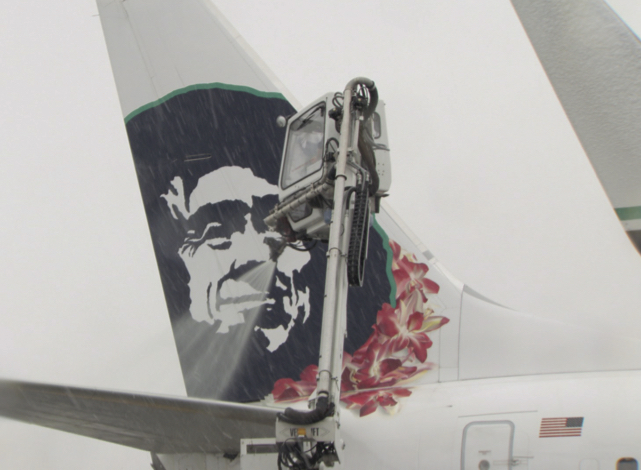 Inventory Management
12
PowerPoint presentation to accompany 
Heizer, Render, Munson 
Operations Management, Twelfth Edition
Principles of Operations Management, Tenth Edition

PowerPoint slides by Jeff Heyl
Outline
Global Company Profile: Amazon.com
The Importance of Inventory
Managing Inventory
Inventory Models
Inventory Models for Independent Demand
Outline - Continued
Probabilistic Models and Safety Stock
Single-Period Model
Fixed-Period (P) Systems
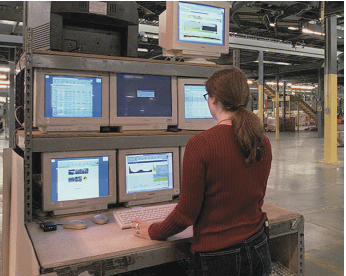 Inventory Management at Amazon.com
Amazon.com started as a “virtual” retailer – no inventory, no warehouses, no overhead – just computers taking orders to be filled by others
Growth has forced Amazon.com to become a world leader in warehousing and inventory management
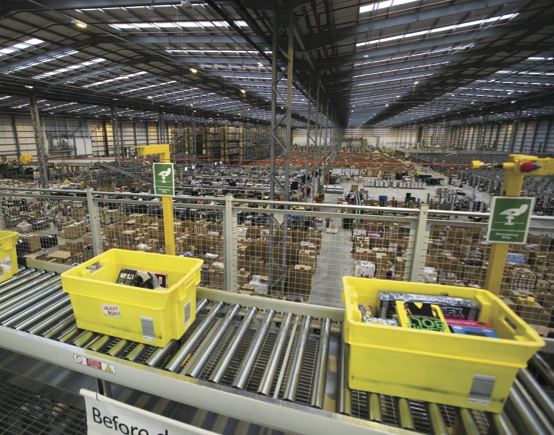 Inventory Management at Amazon.com
Each order is assigned by computer to the closest distribution center that has the product(s)
A “flow meister” at each distribution center assigns work crews
Technology helps workers pick the correct items from the shelves with almost no errors 
Items are placed in crates on a conveyor, bar code scanners scan each item 15 times to virtually eliminate errors
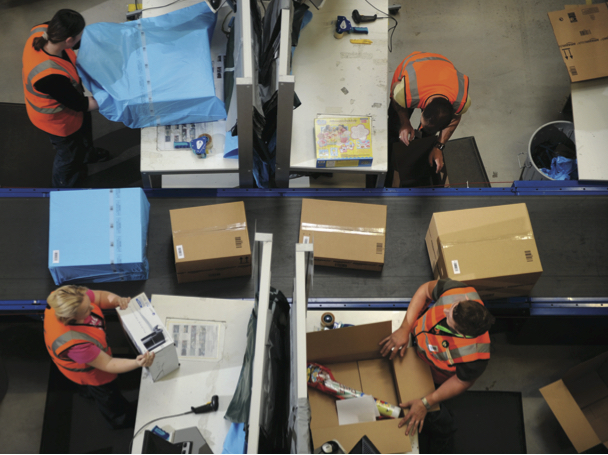 Inventory Management at Amazon.com
Crates arrive at central point where items are boxed and labeled with new bar code
Gift wrapping is done by hand at 30 packages per hour
Completed boxes are packed, taped, weighed and labeled before leaving warehouse in a truck
Order arrives at customer within 1 - 2 days
Learning Objectives
When you complete this chapter you should be able to:
12.1	Conduct an ABC analysis
12.2	Explain and use cycle counting
12.3	Explain and use the EOQ model for independent inventory demand
12.4	Compute a reorder point and explain safety stock
Learning Objectives
When you complete this chapter you should be able to:
12.5	Apply the production order quantity model
12.6	Explain and use the quantity discount model
12.7	Understand service levels and probabilistic inventory models
Inventory Management
The objective of inventory management is to strike a balance between inventory investment and customer service
Importance of Inventory
One of the most expensive assets of many companies representing as much as 50% of total invested capital
Less inventory lowers costs but increases chances of running out
More inventory raises costs but always keeps customers happy
Functions of Inventory
To provide a selection of goods for anticipated demand and to separate the firm from fluctuations in demand
To decouple or separate various parts of the production process
To take advantage of quantity discounts
To hedge against inflation
Types of Inventory
Raw material
Purchased but not processed
Work-in-process (WIP)
Undergone some change but not completed
A function of cycle time for a product
Maintenance/repair/operating (MRO)
Necessary to keep machinery and processes productive
Finished goods
Completed product awaiting shipment
Cycle time
95%	5%
Input	Wait for	Wait to	Move	Wait in queue	Setup	Run	Output
	inspection	be moved	time	for operator	time	time
The Material Flow Cycle
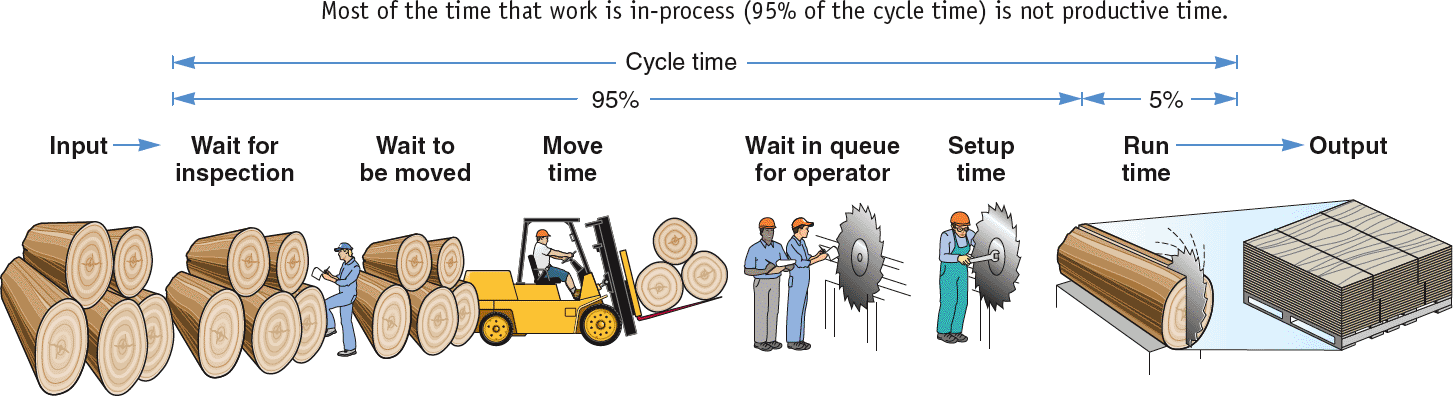 Figure 12.1
Managing Inventory
How inventory items can be classified (ABC analysis)
How accurate inventory records can be maintained
ABC Analysis
Divides inventory into three classes based on annual dollar volume
Class A - high annual dollar volume
Class B - medium annual dollar volume
Class C - low annual dollar volume
Used to establish policies that focus on the few critical parts and not the many trivial ones
A Items
80  –
70  –
60  –
50  –
40  –
30  –
20  –
10  –
0  –
Percentage of annual dollar usage
B Items
C Items
|	|	|	|	|	|	|	|	|	|
	10	20	30	40	50	60	70	80	90	100
Percentage of inventory items
ABC Analysis
Figure 12.2
72%
5%
23%
ABC Analysis
ABC Analysis
Other criteria than annual dollar volume may be used
High shortage or holding cost
Anticipated engineering changes
Delivery problems
Quality problems
ABC Analysis
Policies employed may include
More emphasis on supplier development for A items
Tighter physical inventory control for A items
More care in forecasting A items
Record Accuracy
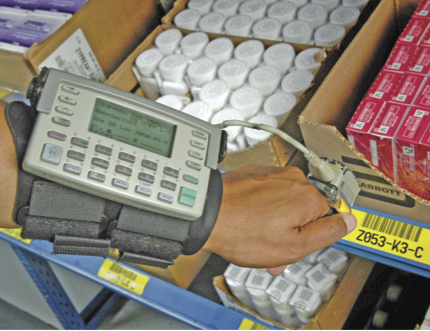 Accurate records are a critical ingredient in production and inventory systems
Periodic systems require regular checks of inventory
Two-bin system
Perpetual inventory tracks receipts and subtractions on a continuing basis
May be semi-automated
Record Accuracy
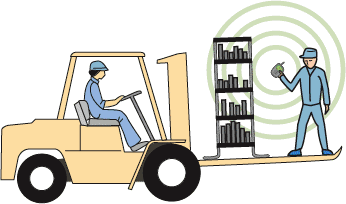 Incoming and outgoing record keeping must be accurate
Stockrooms should be secure
Necessary to make precise decisions about ordering, scheduling, and shipping
Cycle Counting
Items are counted and records updated on a periodic basis
Often used with ABC analysis 
Has several advantages
Eliminates shutdowns and interruptions
Eliminates annual inventory adjustment
Trained personnel audit inventory accuracy
Allows causes of errors to be identified and corrected
Maintains accurate inventory records
Cycle Counting Example
5,000 items in inventory, 500 A items, 1,750 B items, 2,750 C items
Policy is to count A items every month (20 working days), B items every quarter (60 days), and C items every six months (120 days)
Control of Service Inventories
Can be a critical component of profitability
Losses may come from shrinkage or pilferage
Applicable techniques include
Good personnel selection, training, and discipline
Tight control of incoming shipments
Effective control of all goods leaving facility
Inventory Models
Independent demand - the demand for item is independent of the demand for any other item in inventory
Dependent demand - the demand for item is dependent upon the demand for some other item in the inventory
Inventory Models
Holding costs - the costs of holding or “carrying” inventory over time
Ordering cost - the costs of placing an order and receiving goods
Setup cost - cost to prepare a machine or process for manufacturing an order
May be highly correlated with setup time
Holding Costs
Holding costs vary considerably depending on the business, location, and interest rates. Generally greater than 15%, some high tech and fashion items have holding costs greater than 40%.
Holding Costs
Inventory Models for Independent Demand
Need to determine when and how much to order
Basic economic order quantity (EOQ) model
Production order quantity model
Quantity discount model
Basic EOQ Model
Important assumptions
Demand is known, constant, and independent
Lead time is known and constant
Receipt of inventory is instantaneous and complete
Quantity discounts are not possible
Only variable costs are setup (or ordering) and holding
Stockouts can be completely avoided
Average inventory on hand
Q
2
Usage rate
Inventory level
0
Time
Inventory Usage Over Time
Figure 12.3
Total order received
Order quantity = Q (maximum inventory level)
Minimum inventory
Total cost of holding and setup (order)
Minimum total cost
Holding cost
Annual cost
Setup (order) cost
Order quantity
Optimal order quantity (Q*)
Minimizing Costs
Objective is to minimize total costs
Table 12.4(c)
Minimizing Costs
By minimizing the sum of setup (or ordering) and holding costs, total costs are minimized
Optimal order size Q* will minimize total cost
A reduction in either cost reduces the total cost
Optimal order quantity occurs when holding cost and setup cost are equal
Annual demand
Number of units in each order
Setup or order cost per order
=
Minimizing Costs
Q	= Number of units per order
	Q*	= Optimal number of units per order (EOQ)
	D	= Annual demand in units for the inventory item
	S	= Setup or ordering cost for each order
	H	= Holding or carrying cost per unit per year
Annual setup cost =	(Number of orders placed per year) 
	x (Setup or order cost per order)
Annual demand
Number of units in each order
Setup or order cost per order
=
Minimizing Costs
Q	= Number of pieces per order
	Q*	= Optimal number of pieces per order (EOQ)
	D	= Annual demand in units for the inventory item
	S	= Setup or ordering cost for each order
	H	= Holding or carrying cost per unit per year
Annual setup cost =	(Number of orders placed per year) 
	x (Setup or order cost per order)
Order quantity
2
(Holding cost per unit per year)
=
Minimizing Costs
Q	= Number of pieces per order
	Q*	= Optimal number of pieces per order (EOQ)
	D	= Annual demand in units for the inventory item
	S	= Setup or ordering cost for each order
	H	= Holding or carrying cost per unit per year
Annual holding cost =	(Average inventory level) 
	x (Holding cost per unit per year)
Minimizing Costs
Q	= Number of pieces per order
	Q*	= Optimal number of pieces per order (EOQ)
	D	= Annual demand in units for the inventory item
	S	= Setup or ordering cost for each order
	H	= Holding or carrying cost per unit per year
Optimal order quantity is found when annual setup cost equals annual holding cost
Solving for Q*
An EOQ Example
Determine optimal number of needles to order
D = 1,000 units
S = $10 per order
H = $.50 per unit per year
An EOQ Example
Determine expected number of orders
D = 1,000 units	 Q*	= 200 units
S = $10 per order
H = $.50 per unit per year
Expected number of orders
Demand
Order quantity
= N =                              =
1,000
200
N =                = 5 orders per year
An EOQ Example
Determine optimal time between orders
D = 1,000 units	 Q*	= 200 units
S = $10 per order	N	= 5 orders/year
H = $.50 per unit per year
Number of working days per year
Expected number of orders
Expected time between orders
= T  =
250
5
T =                = 50 days between orders
An EOQ Example
Determine the total annual cost
D = 1,000 units	 Q*	= 200 units
S = $10 per order	N	= 5 orders/year
H = $.50 per unit per year	T	= 50 days
Total annual cost = Setup cost + Holding cost
The EOQ Model
When including actual cost of material P
Total annual cost = Setup cost + Holding cost + Product cost
Robust Model
The EOQ model is robust
It works even if all parameters and assumptions are not met
The total cost curve is relatively flat in the area of the EOQ
1,500 units
An EOQ Example
Determine optimal number of needles to order
D = 1,000 units	Q*1,000	= 200 units
S = $10 per order	T	= 50 days
	H = $.50 per unit per year
N	= 5 orders/year
Q*1,500	= 244.9 units
Ordering old Q*
Ordering new Q*
1,500 units
An EOQ Example
Determine optimal number of needles to order
D = 1,000 units	Q*1,000	= 200 units
S = $10 per order	T	= 50 days
	H = $.50 per unit per year
N	= 5 orders/year
Only 2% less than the total cost of $125 when the order quantity was 200
Q*1,500	= 244.9 units
Ordering old Q*
Ordering new Q*
Lead time for a new order in days
ROP =
Demand per day
D
Number of working days in a year
d =
Reorder Points
EOQ answers the “how much” question
The reorder point (ROP) tells “when” to order
Lead time (L) is the time between placing and receiving an order
ROP = d x L
Q*
Slope = units/day = d
Inventory level (units)
ROP (units)
Time (days)
Lead time = L
Reorder Point Curve
Figure 12.5
Stock is replenished as order arrives
D
Number of working days in a year
d =
Reorder Point Example
Demand = 8,000 iPhones per year
250 working day year
Lead time for orders is 3 working days, may take 4
= 8,000/250 = 32 units
ROP = d x L
= 32 units per day x 3 days = 96 units
= 32 units per day x 4 days = 128 units
Part of inventory cycle during which production (and usage) is taking place
Demand part of cycle with no production (only usage takes place)
Inventory level
Maximum inventory
Time
t
Production Order Quantity Model
Used when inventory builds up over a period of time after an order is placed
Used when units are produced and sold simultaneously
Figure 12.6
= (Average inventory level) x
Annual inventory holding cost
Annual inventory level
Holding cost per unit per year
= (Maximum inventory level)/2
Maximum inventory level
Total produced during the production run
Total used during the production run
=                                         –
= pt – dt
Production Order Quantity Model
Q =	Number of units per order	 p =	Daily production rate
	H =	Holding cost per unit per year	 d =	Daily demand/usage rate
	t =	Length of the production run in days
= p          – d          = Q  1 –
Maximum inventory level
Maximum inventory level
Total produced during the production run
Total used during the production run
Q
p
Q
p
d
p
=                                         –
d
p
= pt – dt
Maximum inventory level
2
Q
2
Holding cost =                                             (H) =         1 –          H
Production Order Quantity Model
Q =	Number of units per order	 p =	Daily production rate
	H =	Holding cost per unit per year	 d =	Daily demand/usage rate
	t =	Length of the production run in days
However, Q = total produced = pt ; thus t = Q/p
Production Order Quantity Model
Q =	Number of units per order	 p =	Daily production rate
	H =	Holding cost per unit per year	 d =	Daily demand/usage rate
	t =	Length of the production run in days
Production Order Quantity Example
D =	1,000 units	 p =	8 units per day
	S =	$10	 d =	4 units per day
	H =	$0.50 per unit per year
1,000
250
D
Number of days the plant is in operation
d = 4 =                                                                       =
Production Order Quantity Model
Note:
When annual data are used the equation becomes:
Quantity Discount Models
Reduced prices are often available when larger quantities are purchased
Trade-off is between reduced product cost and increased holding cost
Quantity Discount Models
Total annual cost = Setup cost + Holding cost + Product cost
where	Q	= Quantity ordered	P	= Price per unit
	D	= Annual demand in units	I 	= Holding cost per unit per year
	S	= Ordering or setup cost per order		expressed as a percent of price P
Because unit price varies, holding cost is expressed as a percent (I) of unit price (P)
Quantity Discount Models
Steps in analyzing a quantity discount
Starting with the lowest possible purchase price, calculate Q* until the first feasible EOQ is found. This is a possible best order quantity, along with all price-break quantities for all lower prices.
Calculate the total annual cost for each possible order quantity determined in Step 1. Select the quantity that gives the lowest total cost.
Quantity Discount Models
Figure 12.7
Initial Price
Discount Price 1
Discount Price 2
550,000 –
TC for No Discount
540,000 –
TC for Discount 1
530,000 –
Annual Total Cost
Not Feasible
TC for Discount 2
520,053 –
517,155 –
Feasible
510,000 –
Possible Order Quantities
Not Feasible
500,000 –
120
1,500
Order Quantity
Quantity Discount Example
Calculate Q* for every discount starting with the lowest price
2(5,200)($200)
(.28)($96)
2(5,200)($200)
(.28)($98)
Q$96* =                               = 278 drones/order
Q$98* =                               = 275 drones/order
Infeasible – calculate Q* for next-higher price
Feasible
Quantity Discount Example
Choose the price and quantity that gives the lowest total cost
Buy 275 drones at $98 per unit
Quantity Discount Variations
All-units discount is the most popular form
Incremental quantity discounts apply only to those units purchased beyond the price break quantity
Fixed fees may encourage larger purchases
Aggregation over items or time
Truckload discounts, buy-one-get-one-free offers, one-time-only sales
Probabilistic Models and Safety Stock
Used when demand is not constant or certain
Use safety stock to achieve a desired service level and avoid stockouts
ROP = d x L + ss
Annual stockout costs = The sum of the units short for each demand level x The probability of that demand level x The stockout cost/unit x The number of orders per year
Safety Stock Example
ROP = 50 units	Stockout cost = $40 per frame
Orders per year = 6 	Carrying cost = $5 per frame per year
Safety Stock Example
ROP = 50 units	Stockout cost = $40 per frame
Orders per year = 6 	Carrying cost = $5 per frame per year
A safety stock of 20 frames gives the lowest total cost
ROP = 50 + 20 = 70 frames
Minimum demand during lead time
Maximum demand during lead time
Mean demand during lead time
Inventory level
ROP = 350 + safety stock of 16.5 = 366.5
ROP 
Normal distribution probability of demand during lead time
Expected demand during lead time (350 kits)
Safety stock
16.5 units
0
Lead time
Place order
Time
Receive order
Probabilistic Demand
Figure 12.8
Probabilistic Demand
Use prescribed service levels to set safety stock when the cost of stockouts cannot be determined
ROP = demand during lead time + ZsdLT
where	Z =	Number of standard deviations
	sdLT =	Standard deviation of demand during lead time
Risk of a stockout (5% of area of normal curve)
Probability ofno stockout95% of the time
ROP = ? kits
Mean demand 350
Quantity
Safety stock
z
0
Number of standard deviations
Probabilistic Demand
Probabilistic Example
m = 	Average demand = 350 kits
	sdLT = 	Standard deviation of demand during lead time = 10 kits
	Stockout policy =	5% (service level = 95%)
Using Appendix I, for an area under the curve of 95%, the Z = 1.645
Safety stock = ZsdLT = 1.645(10) = 16.5 kits
Reorder point	=	Expected demand during lead time + Safety stock
	=	350 kits + 16.5 kits of safety stock
	=	366.5 or 367 kits
Other Probabilistic Models
When data on demand during lead time is not available, there are other models available
When demand is variable and lead time is constant
When lead time is variable and demand is constant
When both demand and lead time are variable
where	sdLT	= sd    Lead time
	sd	= Standard deviation of demand per day
Other Probabilistic Models
Demand is variable and lead time is constant
ROP =	(Average daily demand x Lead time in days) + ZsdLT
ROP	= (15 units x 2 days) + ZsdLT
	= 30 + 1.28(5)(  2)
	= 30 + 9.02 = 39.02 ≈ 39
Probabilistic Example
Average daily demand (normally distributed) = 15
Lead time in days (constant) = 2
Standard deviation of daily demand = 5
Service level = 90%
Z for 90% = 1.28
From Appendix I
Safety stock is about 9 computers
Other Probabilistic Models
Lead time is variable and demand is constant
ROP =	(Daily demand x Average lead time  in days) +	Z x (Daily demand) x sLT
where	sLT	= Standard deviation of lead time in days
Probabilistic Example
Daily demand (constant) = 10
Average lead time = 6 days
Standard deviation of lead time = sLT = 1
Service level = 98%, so Z (from Appendix I) = 2.055
ROP	= (10 units x 6 days) + 2.055(10 units)(1)
	= 60 + 20.55 = 80.55
Reorder point is about 81 cameras
where	sd	=	Standard deviation of demand per day
	sLT	=	Standard deviation of lead time in days
	sdLT	=		(Average lead time x sd2) + (Average daily demand)2s2LT
Other Probabilistic Models
Both demand and lead time are variable
ROP =	(Average daily demand x Average lead time) + ZsdLT
Probabilistic Example
Average daily demand (normally distributed) = 150
Standard deviation = sd = 16
Average lead time 5 days (normally distributed)
Standard deviation = sLT = 1 day
Service level = 95%, so Z = 1.645 (from Appendix I)
Cs
Cs + Co
Service level =
Single-Period Model
Only one order is placed for a product
Units have little or no value at the end of the sales period
Cs = Cost of shortage = Sales price/unit – Cost/unit
Co = Cost of overage = Cost/unit – Salvage value
Service level 57.9%
Cs
Cs + Co
=                  
=         = .579
.55
.55 + .40
.55
.95
 = 120
Optimal stocking level
Single-Period Example
Average demand =  = 120 papers/day
Standard deviation =  = 15 papers
Cs = cost of shortage = $1.25 – $.70 = $.55
Co = cost of overage = $.70 – $.30 = $.40
Service level =
Single-Period Example
From Appendix I, for the area .579, Z  .20

The optimal stocking level
= 120 copies + (.20)()
= 120 + (.20)(15) = 120 + 3 = 123 papers
The stockout risk = 1 – Service level
= 1 – .579 = .422 = 42.2%
Fixed-Period (P) Systems
Fixed-quantity models require continuous monitoring using perpetual inventory systems
In fixed-period systems orders placed at the end of a fixed period
Periodic review, P system
Fixed-Period (P) Systems
Inventory counted only at end of period
Order brings inventory up to target level
Only relevant costs are ordering and holding
Lead times are known and constant
Items are independent of one another
Target quantity (T)
Q4
Q2
P
Q1
Q3
On-hand inventory
P
P
Time
Fixed-Period (P) Systems
Figure 12.9
Fixed-Period Systems
Inventory is only counted at each review period
May be scheduled at convenient times
Appropriate in routine situations
May result in stockouts between periods
May require increased safety stock
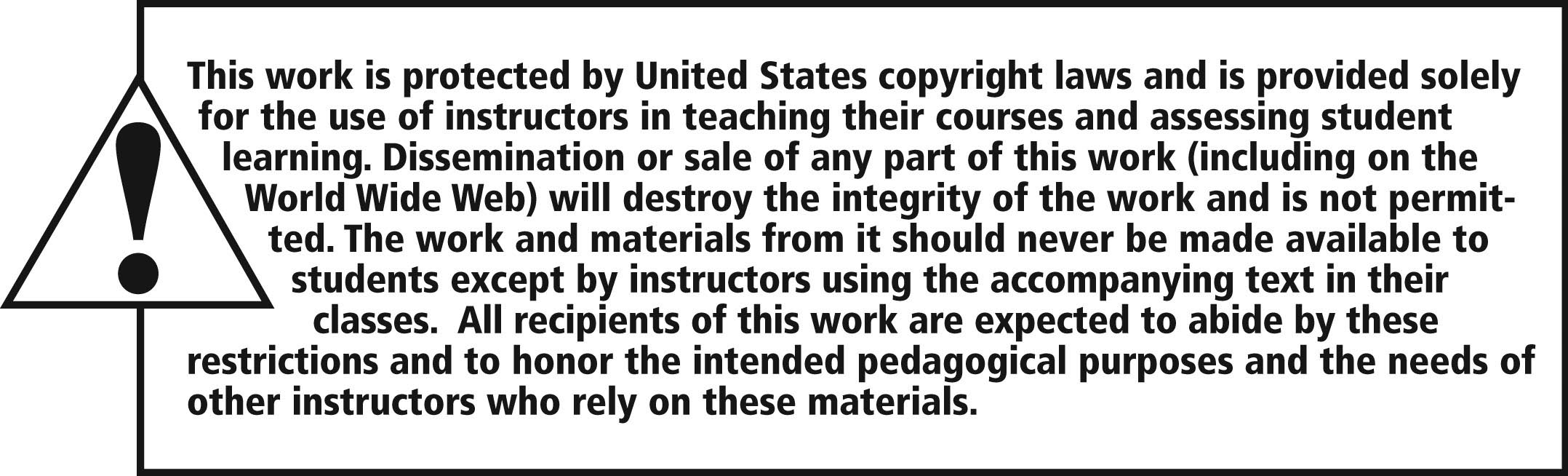 All rights reserved. No part of this publication may be reproduced, stored in a retrieval system, or transmitted, in any form or by any means, electronic, mechanical, photocopying, recording, or otherwise, without the prior written permission of the publisher. 
Printed in the United States of America.